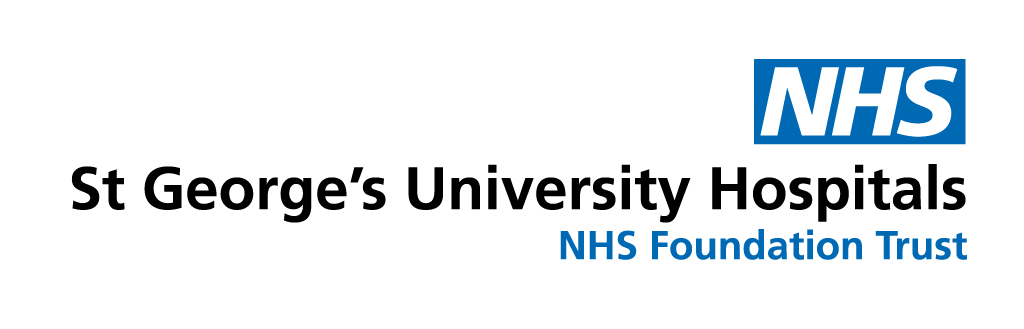 iClip for                     IMG Induction
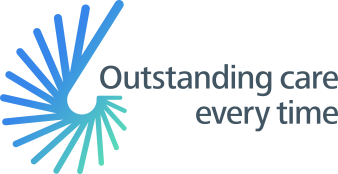 Presentation: Champion Users
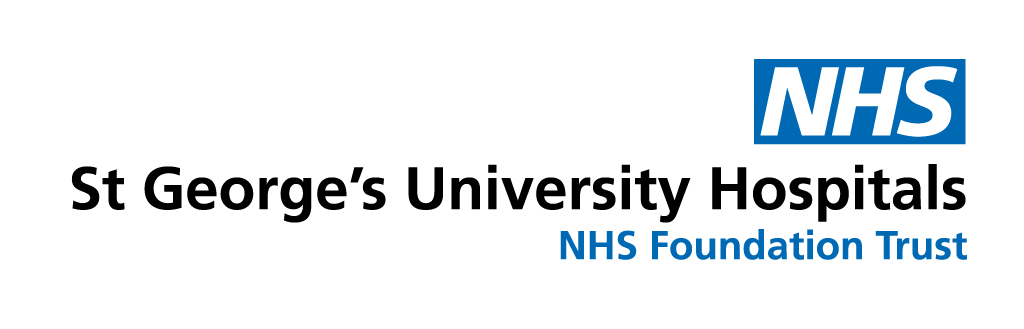 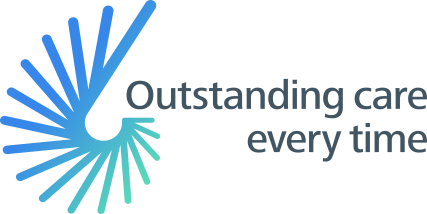 Introduction
What is iClip (Cerner Millenium)?
View of Cerner Metaframe
Why Do We Use iClip (Cerner Millenium)?
Who To Ask for Help with iClip Issues/Queries?
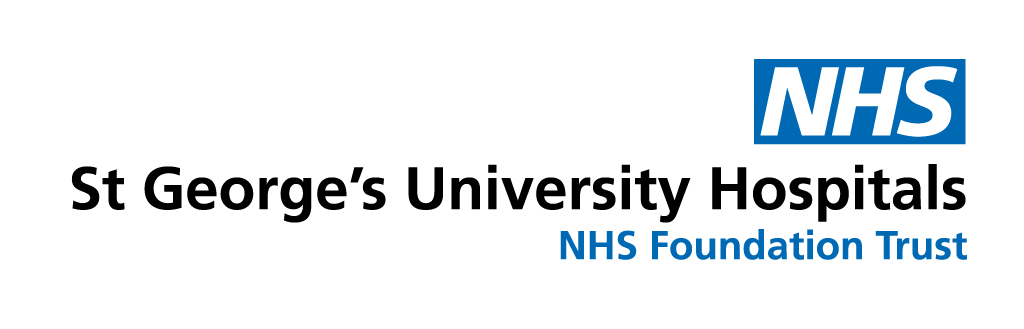 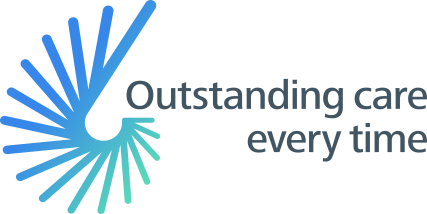 Introduction – iClip (Cerner Millenium)
Integrated Clinical Information Program is the internal branding for Electronic Patient Record (EPR) at SGUH.
Our main EPR but we also use other software within the Trust e.g. Soliton (Radiology), Euroking & Viewpoint (Maternity), Badgernet (NNU) ….
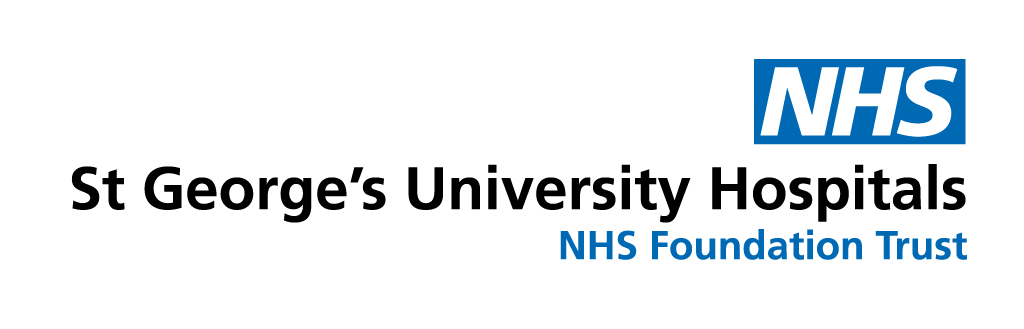 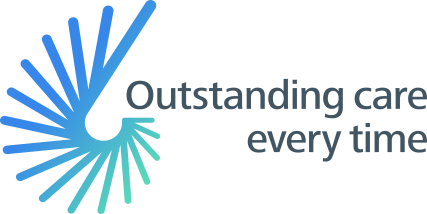 Introduction
iClip (Cerner Millenium) Meta frame
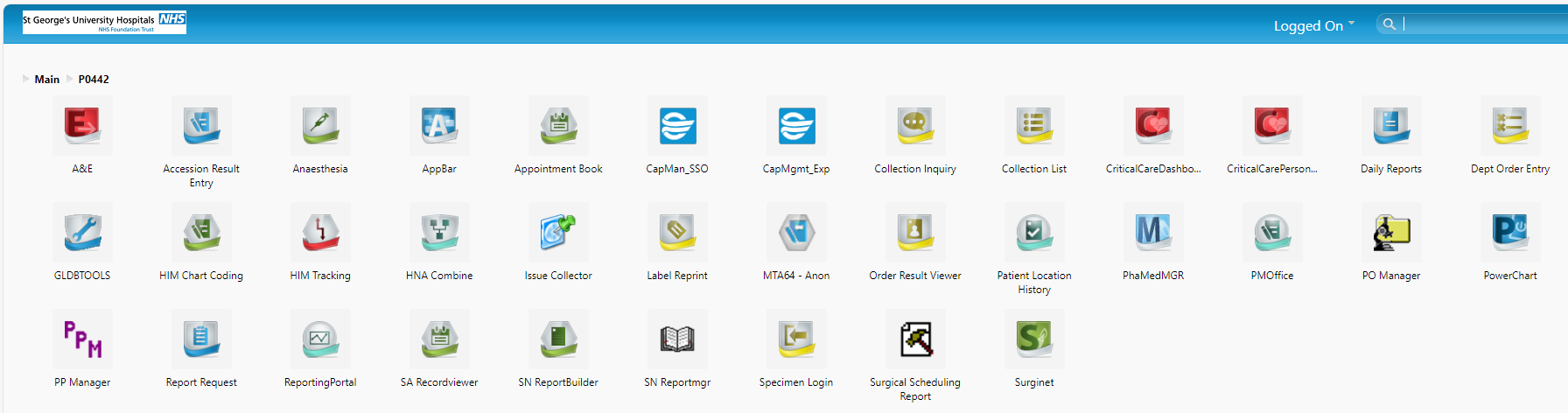 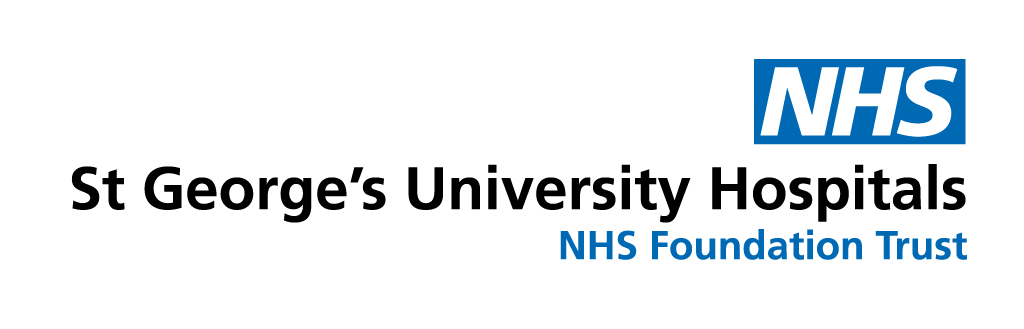 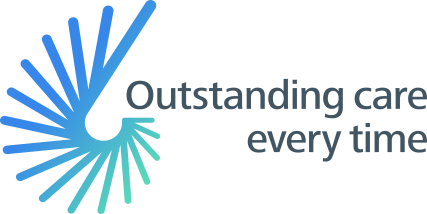 Introduction – Why Do We Use iClip?
Helps provide data that enables users to make informed decisions for better management of operations.
Arms the clinicians with the information needed to provide smarter care.
Empowers users to know, manage and engage with patients.
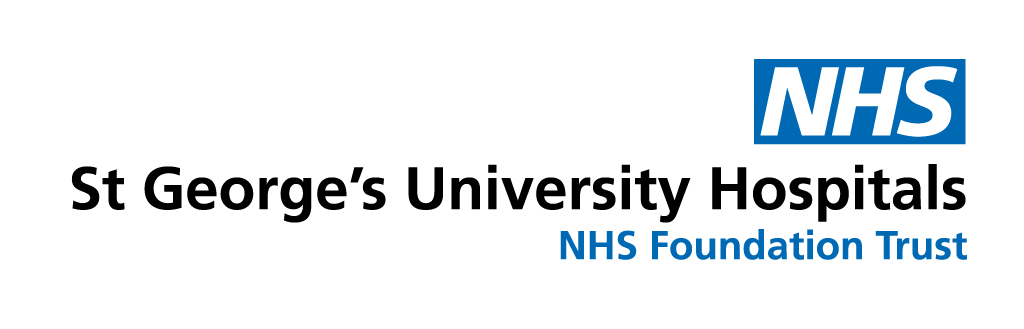 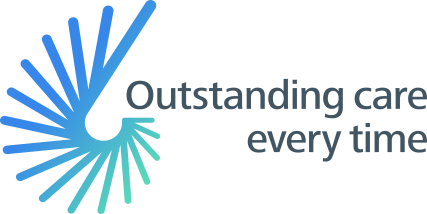 Introduction-Who To Ask for Help with iClip Issues/Queries?
Colleagues with iClip experience e.g: local Super Users
Ward Pharmacists (in hours)
Urgent OOH prescribing enquiries (5:30pm – 9am): On Call Pharmacist (bleep 6267)
IT Helpdesk – ext. 3456
Contact the Champion Users:
SGH - Bleep 9911 (Mon- Sun 7:30-19:30)  
QMH - Bleep 128   (Mon-Fri 8:00- 18:00) 
Hotline 07775020254 (Mon-Fri 8:00-18:00)
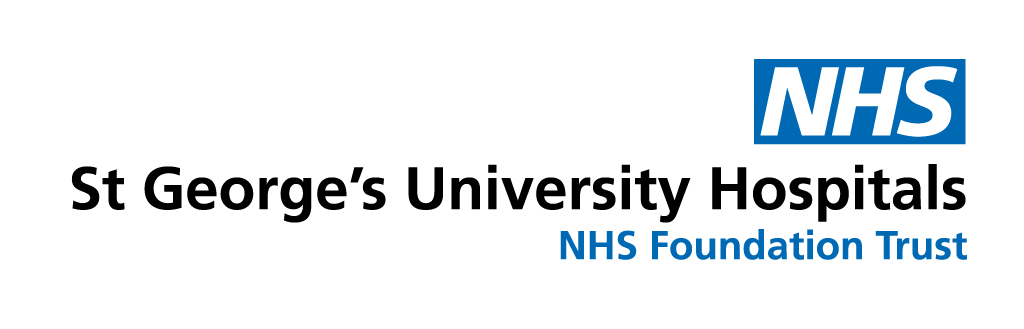 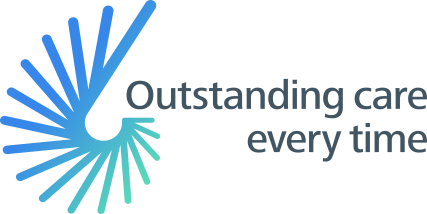 Topic Outline
What Do You Need to be able to Access iClip?
How to Obtain  a Smartcard?
Personal Smartcard
Temporary Access Card (TAC)
Tips on How to Care for your Smartcard
How to Unblock your Smartcard?
iClip Tips and Tricks
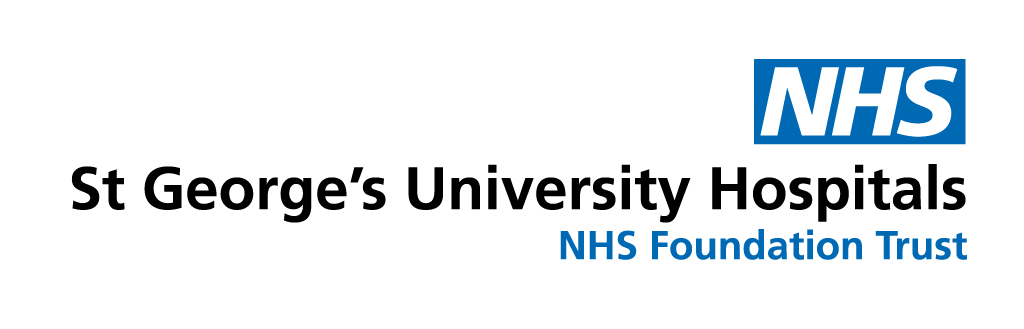 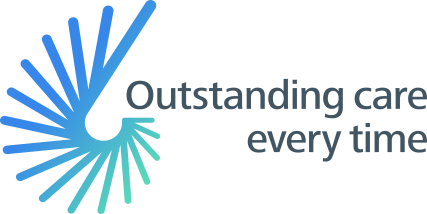 What Do You Need to be able to Access iClip?
Complete your iClip Training 
Face to Face – booked via e- Learning or by emailing IT.Trainers@stgeorges.nhs.uk
Online Training  - via e-Learning
You will need to be set up with your e-Learning account usually done during induction.

Have a working Smartcard
Personal Smartcard
Temporary Access Card (TAC)
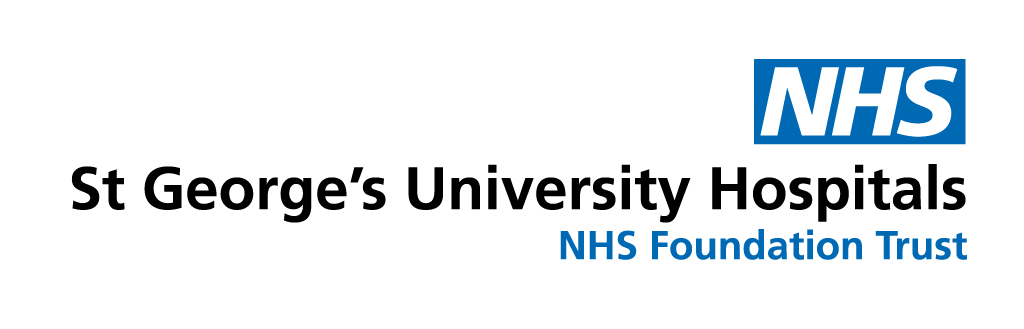 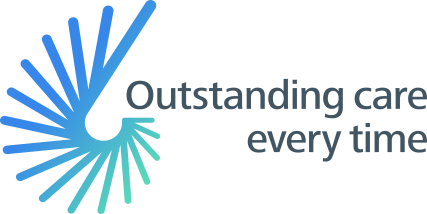 What is a Working Smartcard?
Personal Smartcard with correct SGUH access and role set up
Temporary Access Card (TAC) with the correct role- should only to be used in exceptional circumstances ie: you left your card at home that day and not to be used as a permanent access card.
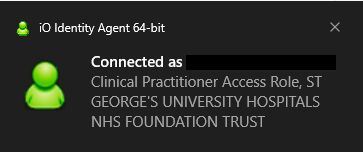 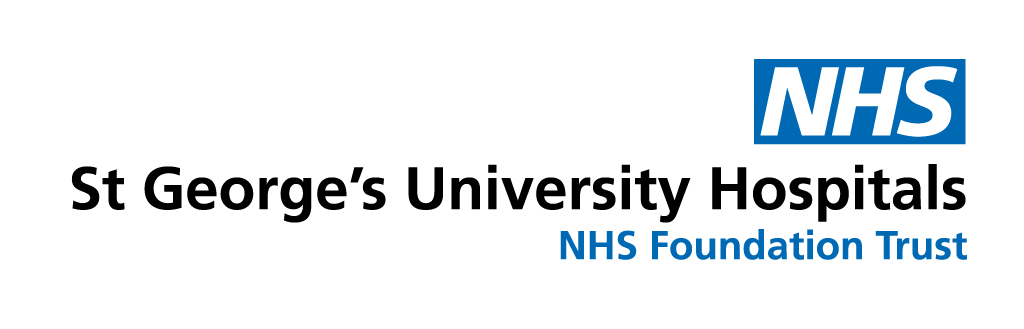 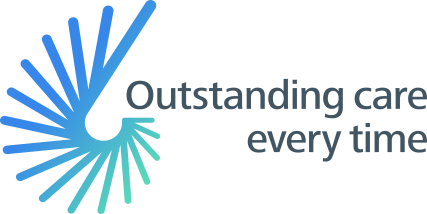 How to Obtain a Smartcard?
Personal Smartcard
after completing your iClip Training, present the required documentation to Registration Authority.
NB: for the list of acceptable forms of ID please refer to the Handbook to be distributed by the Champion Users after the presentation. 

Temporary Access Card (TAC)
obtained from NIC, Site Team, Department Service Manager. 
NB: You will be asked to complete a TAC Borrower’s Form before the card is given to you and you must complete the return part of the form when you hand in the TAC after your shift otherwise this will mean you did not return the card which can have serious IG implications.
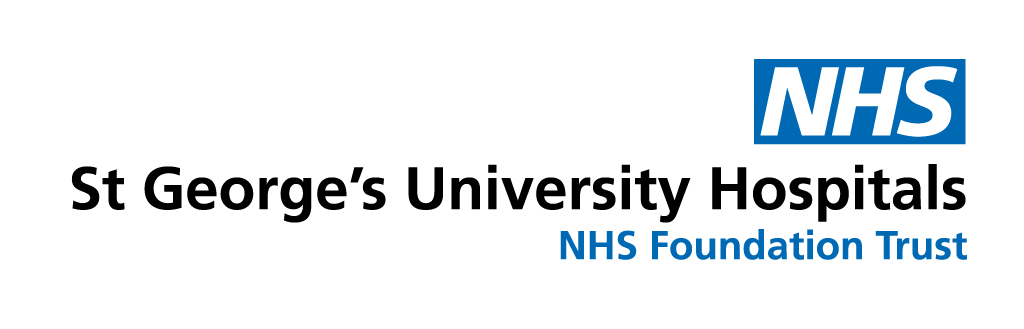 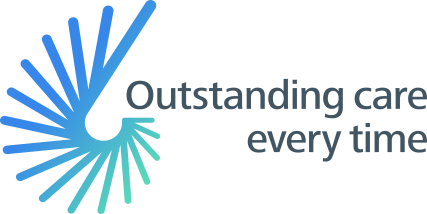 Do’s and Don’ts on How to Care for your Smartcard
Do check your card access prior to working especially if you were off or did not use your card for more than 6 months.- NB: also worth calling IT Helpdesk x3456 to reinstate your VDI access if you were off for 4 weeks. 
Do Log Off / Disconnect do not just pull out your card from the card reader when you finish.
Do renew smartcard certificate weeks before it expires.- pop up reminders usually appear when your certificate is about to expire, please visit RA (Registration Authority) Office the earliest time possible to renew your certificate when you see the reminders.- RA Office is open 8-4 Mon -Fri
Do not leave your card unattended at anytime.
Do not share your card or PIN with others.
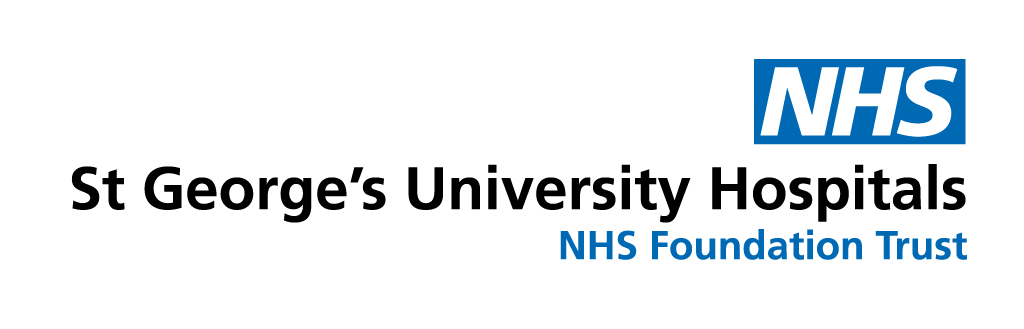 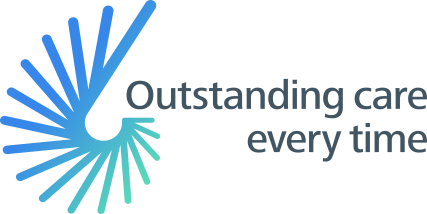 How to Unblock your Smartcard?
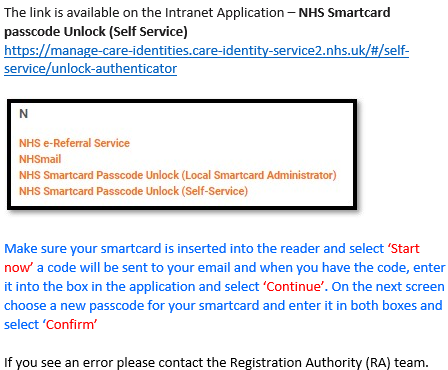 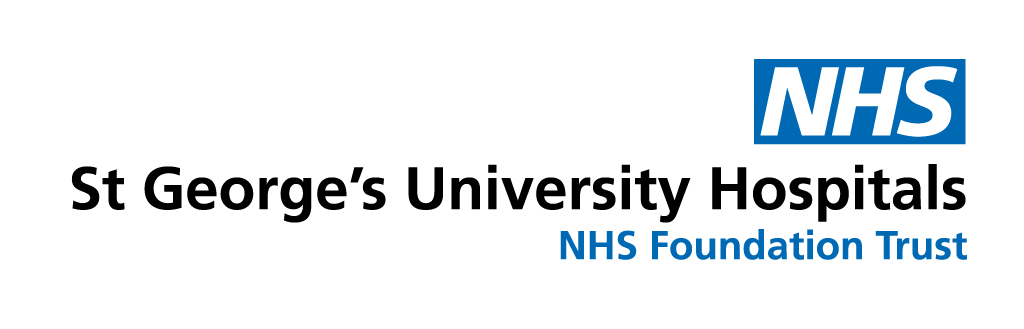 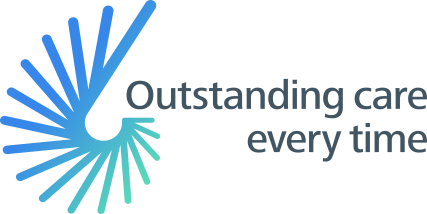 How to Unblock your Smartcard?
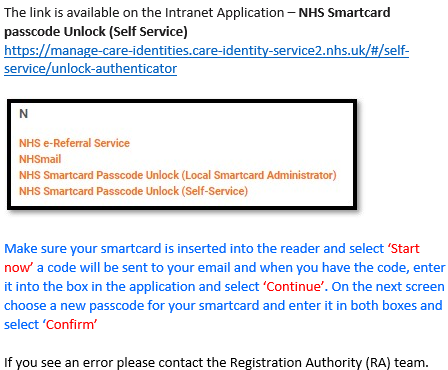 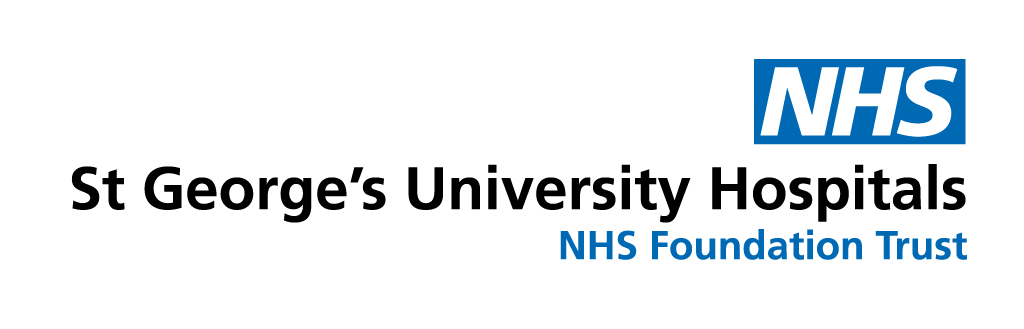 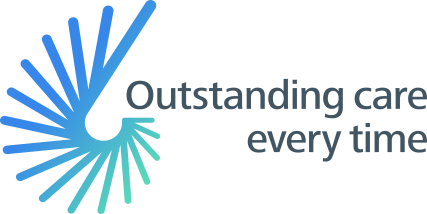 iClip Tips and Tricks
List of patients – it is good practice to create your patient list rather than searching for your patient by MRN as this is a clinical risk.
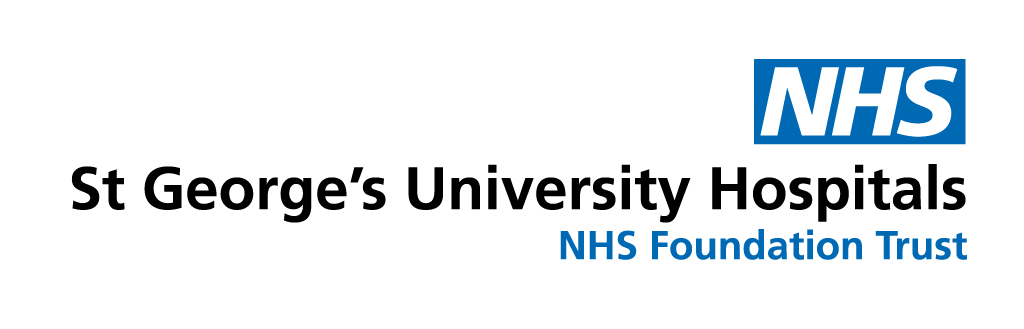 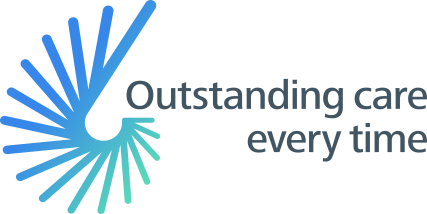 iClip Tips and Tricks
1. List of patients
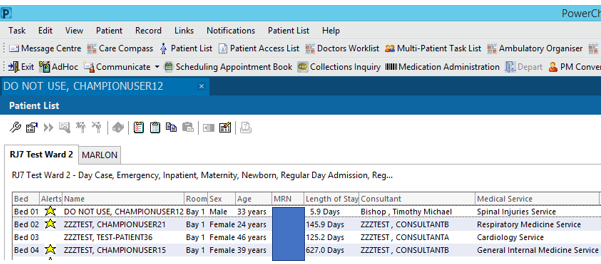 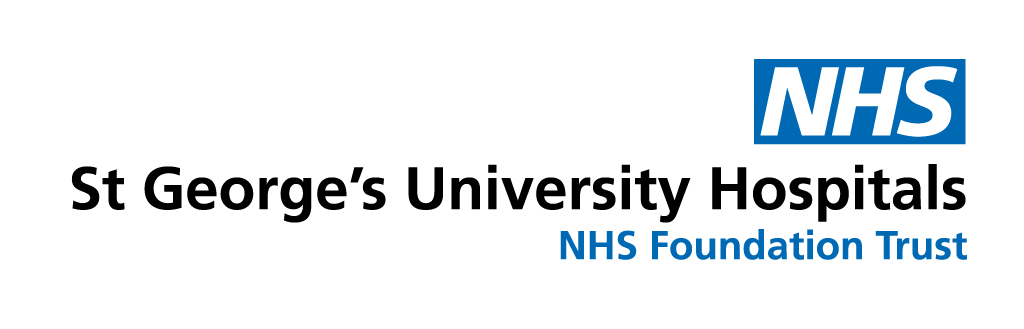 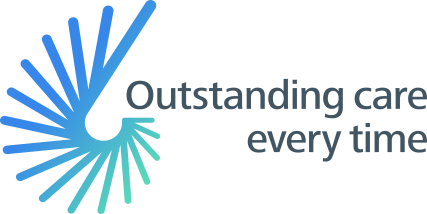 iClip Tips and Tricks
1. List of patients
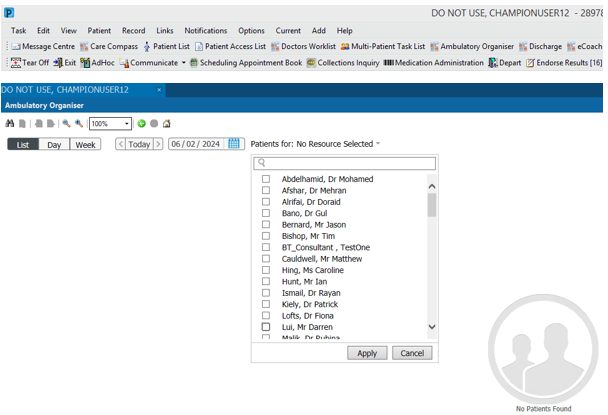 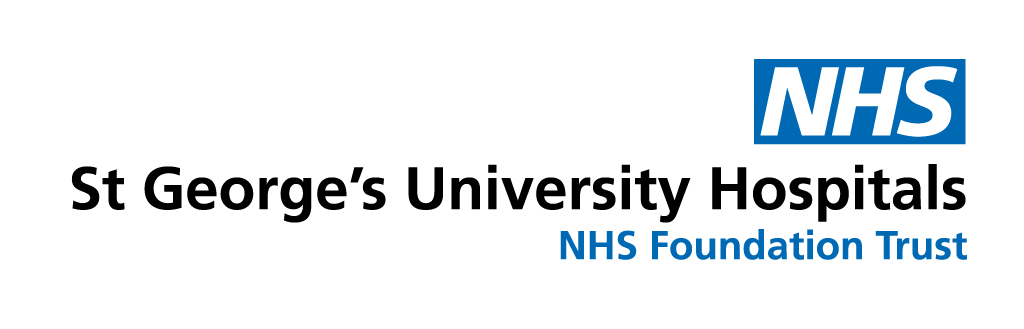 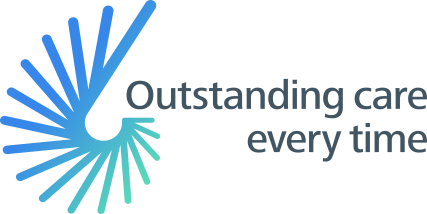 iClip Tips and Tricks
1. List of patients – ED Tracking Shell
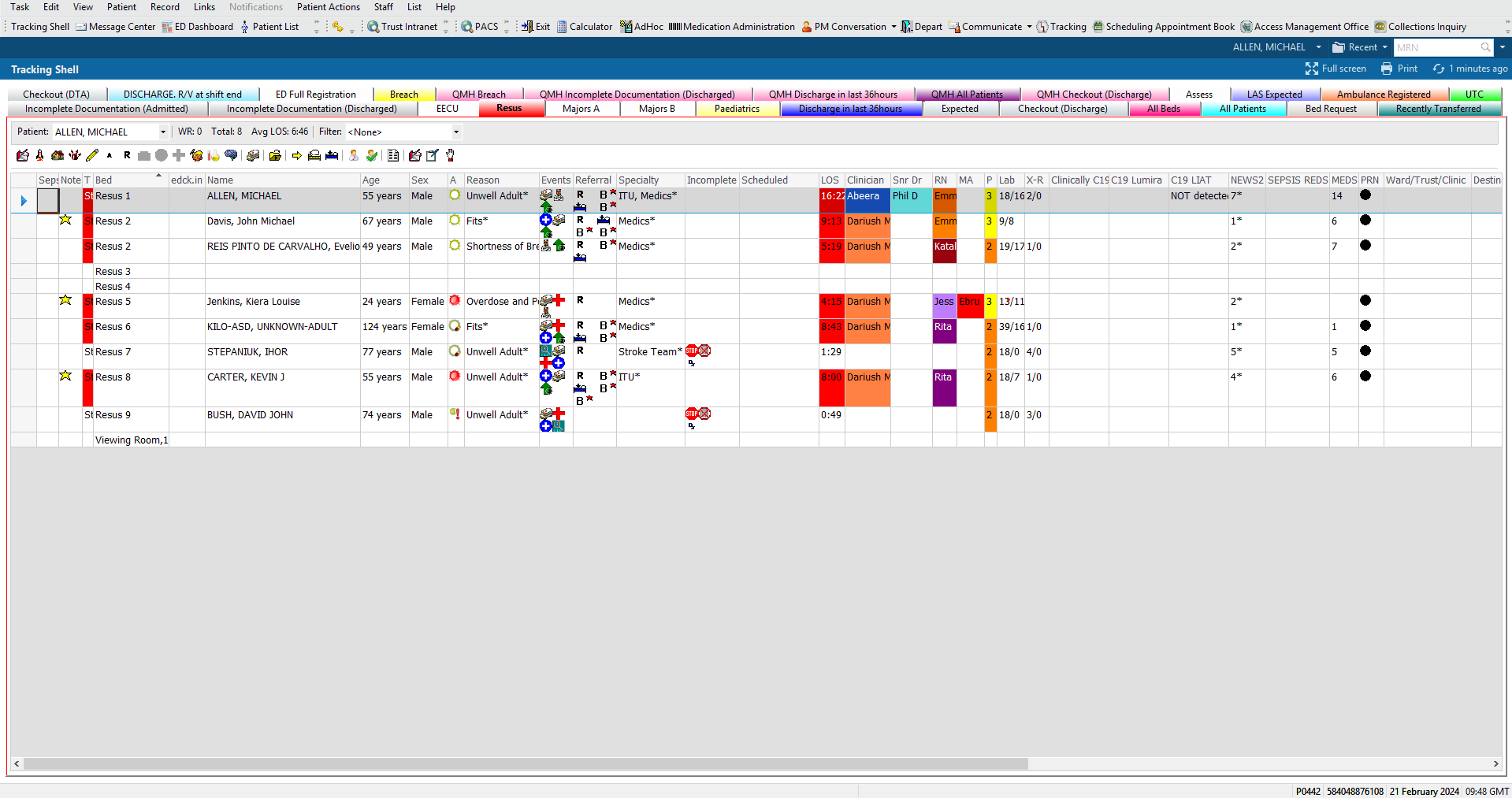 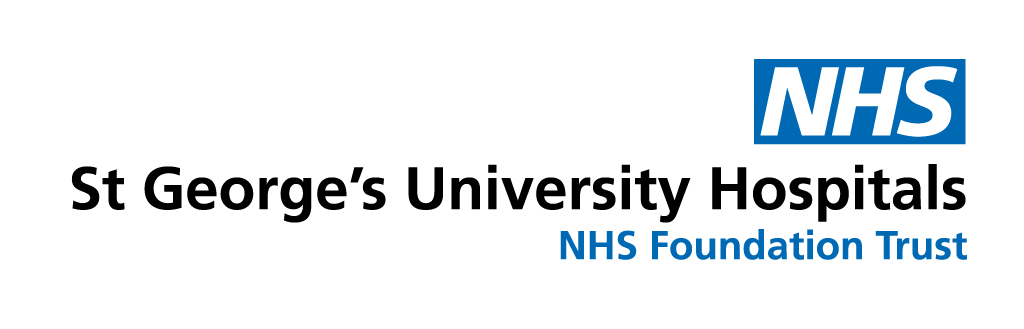 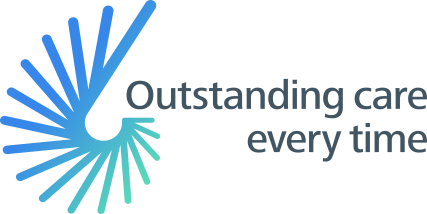 iClip Tips and Tricks
2. Documentation
Use Department’s Speciality Templates and Clinical Notes – set this up as Favourites.
Save Pre-Configure Templates or catalogue in you Favourites.
Mark resolved problems for ease when completing the Discharge Summary.
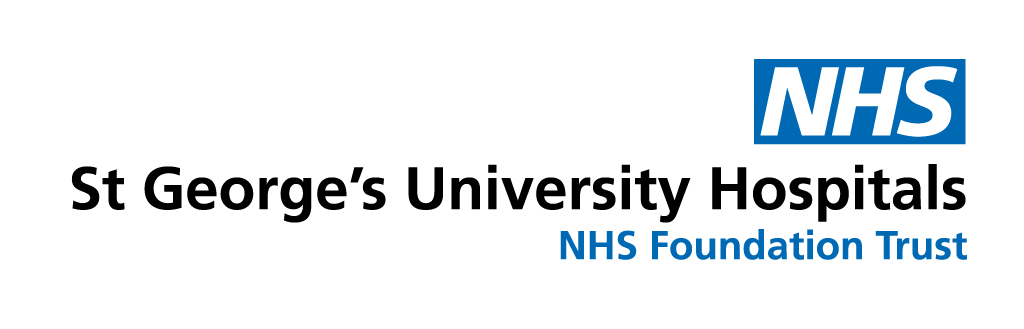 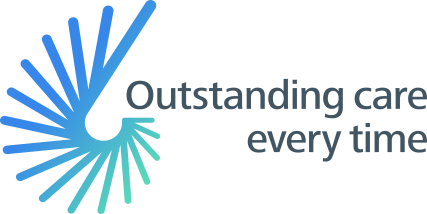 iClip Tips and Tricks
2. Documentation
Use London Care Record (formerly HIE) to review information from GP records and other Hospital linked through Oracle Cerner.
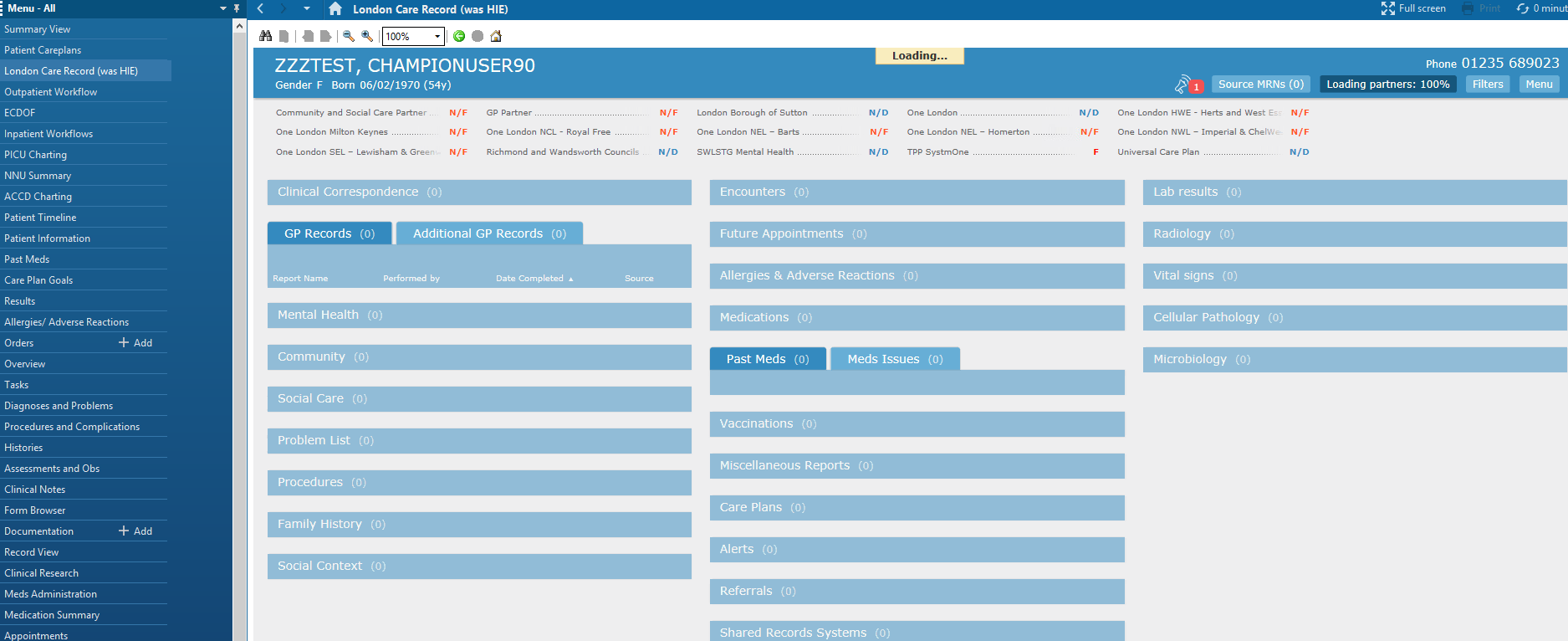 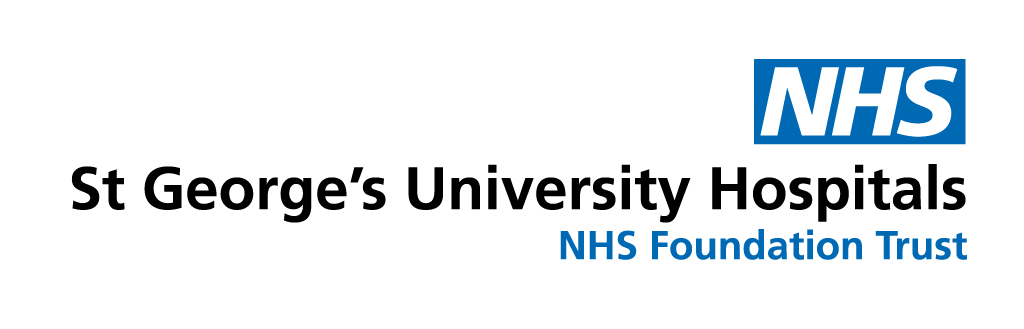 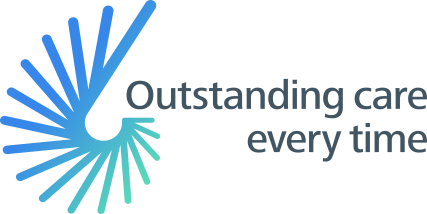 iClip Tips and Tricks
2. Documentation
Results – filtering
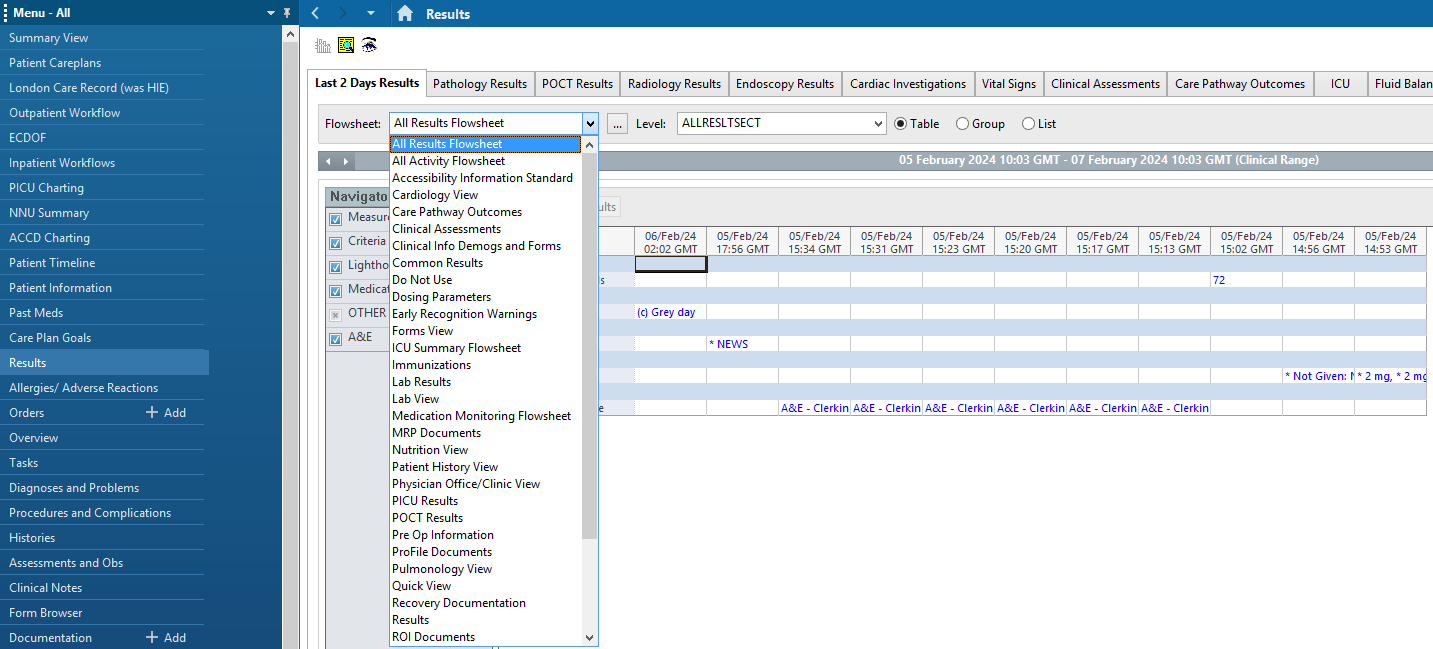 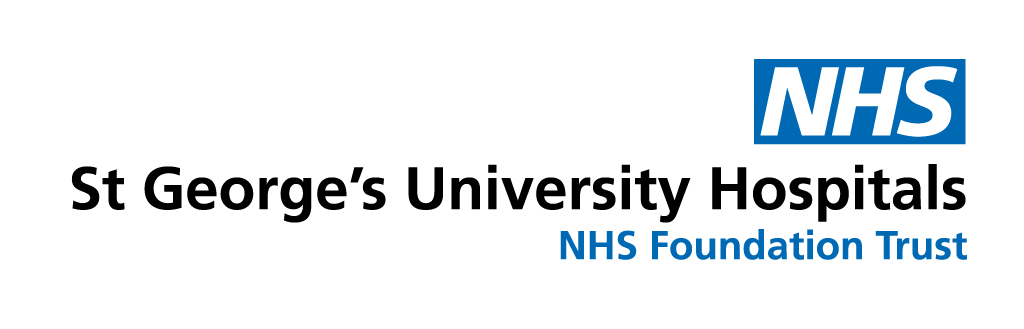 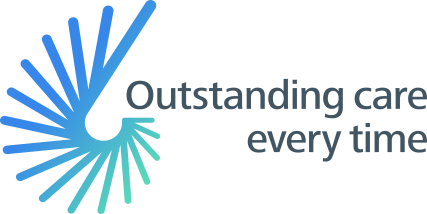 iClip Tips and Tricks
2. Documentation
Results – filtering
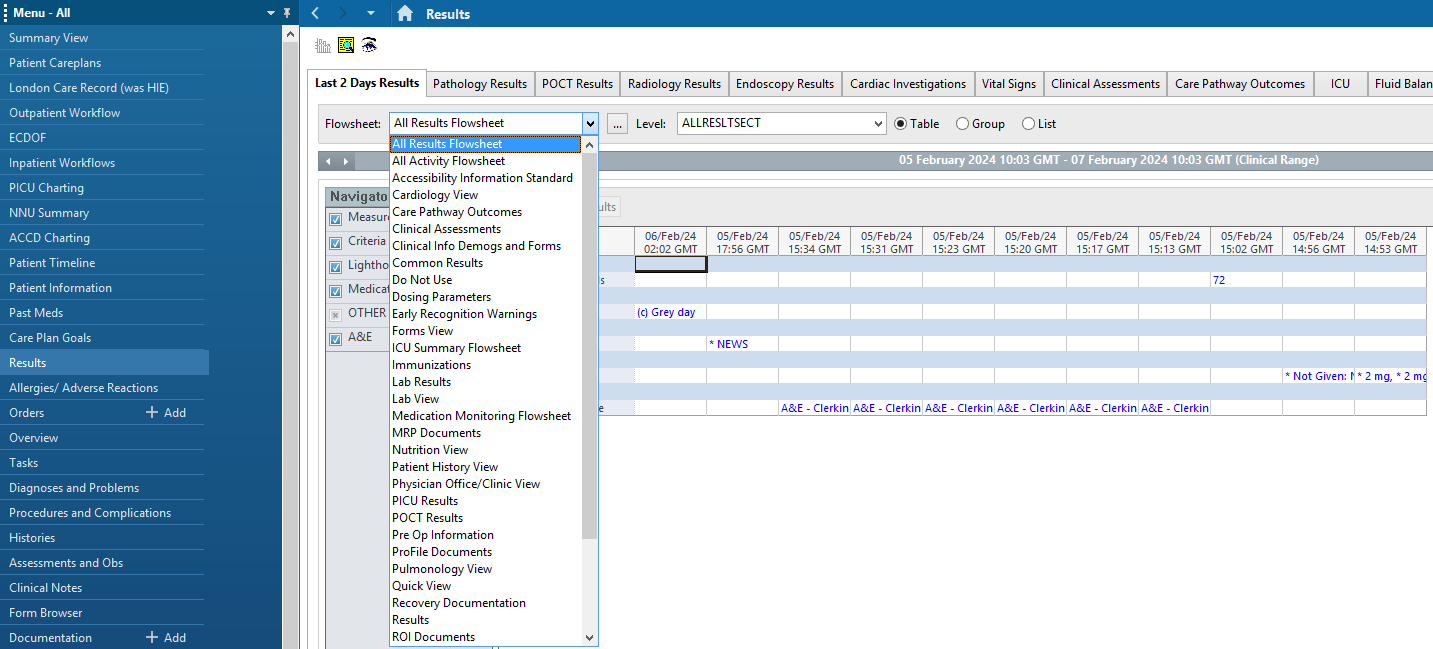 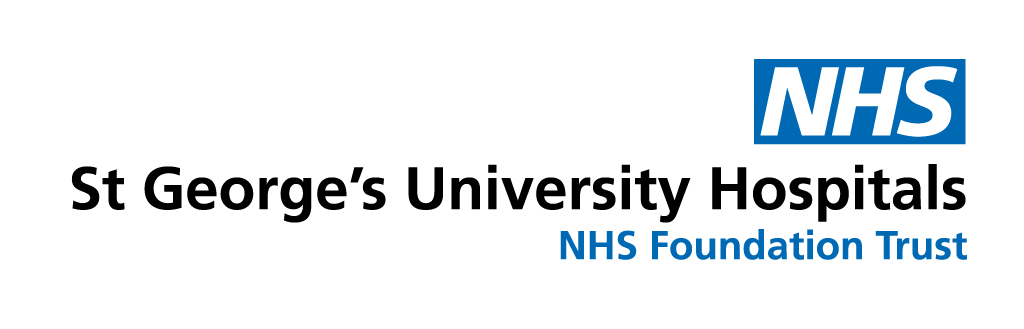 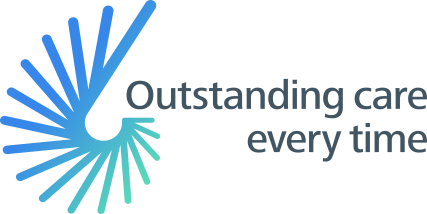 iClip Tips and Tricks
2. Documentation
Results – which type of results can be found in Message Centre?
Message from colleagues
Histology Results
Radiology Results
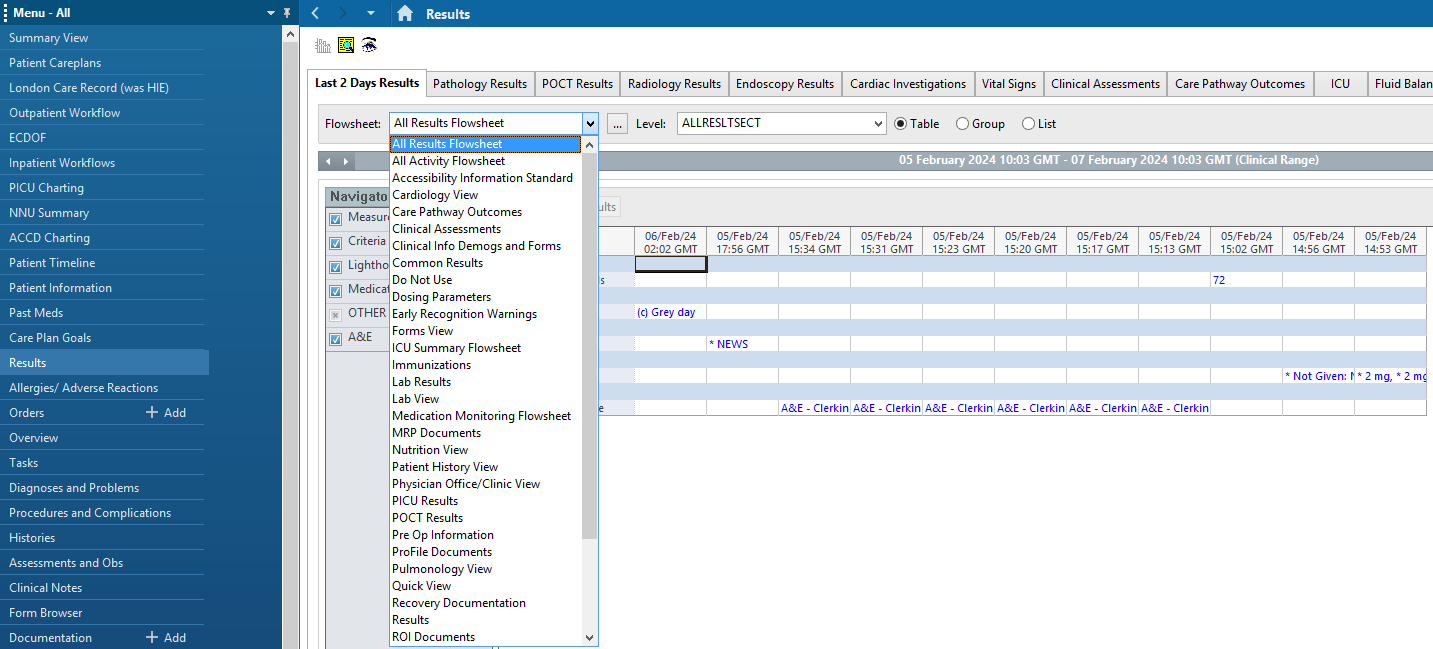 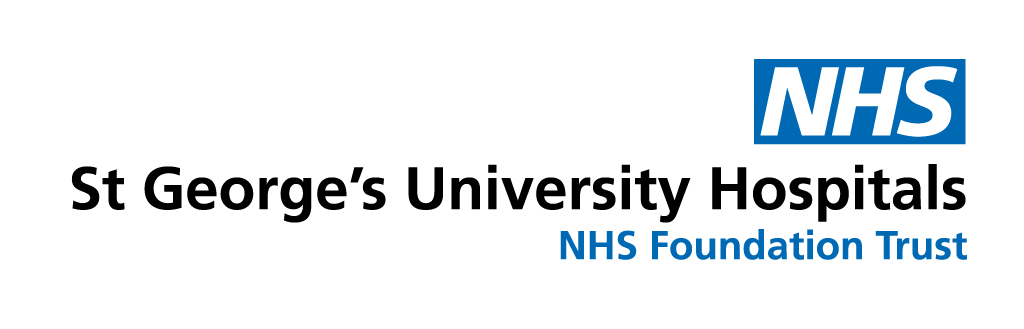 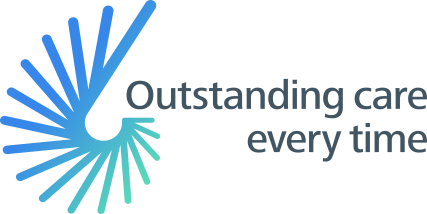 iClip Tips and Tricks
2. Documentation
Results – Open the link to Radiology Images
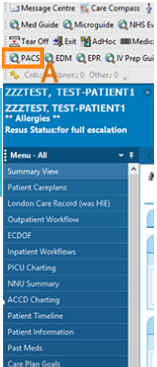 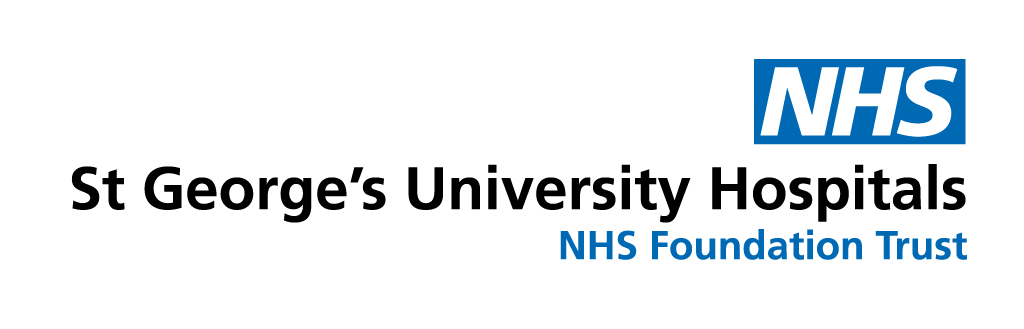 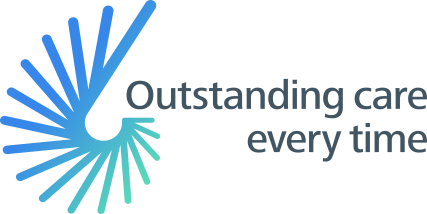 iClip Tips and Tricks
2. Documentation
Discharge Summary- IP Workflow
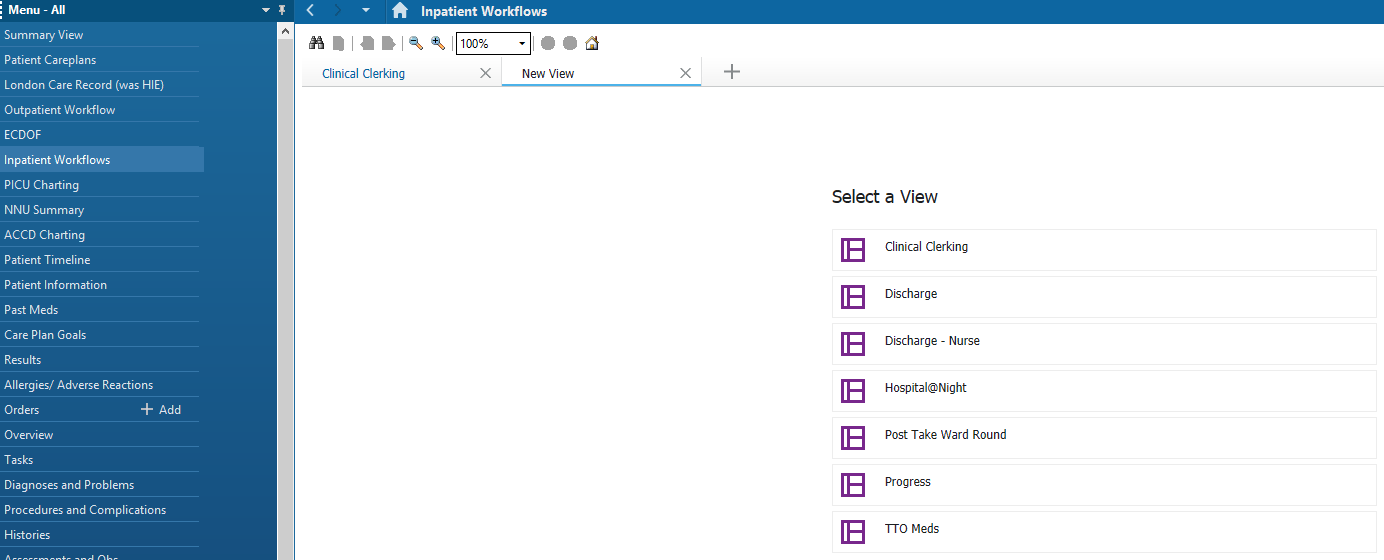 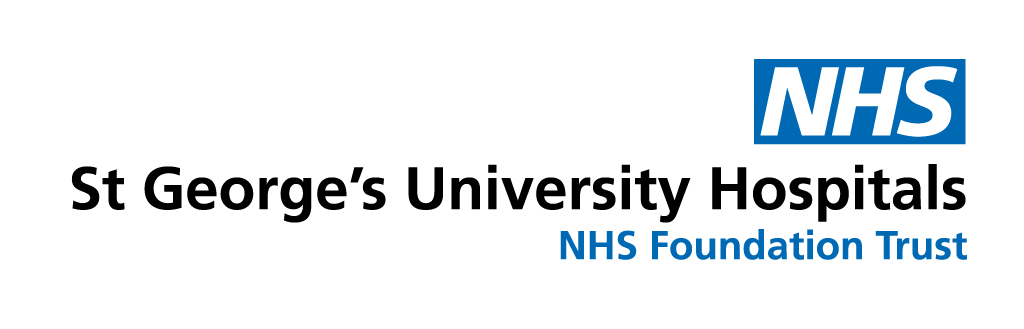 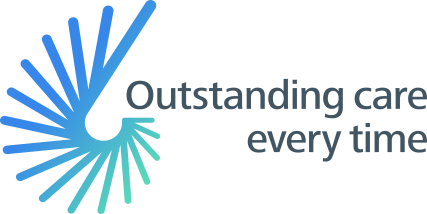 iClip Tips and Tricks
2. Documentation
Discharge Summary- IP Workflow
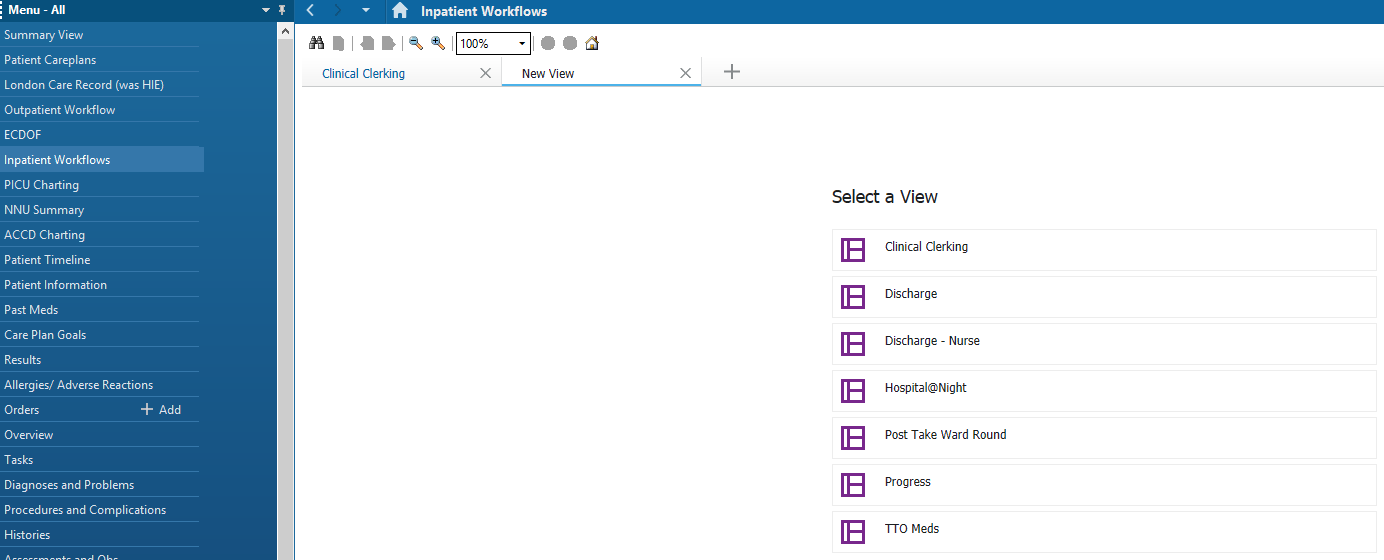 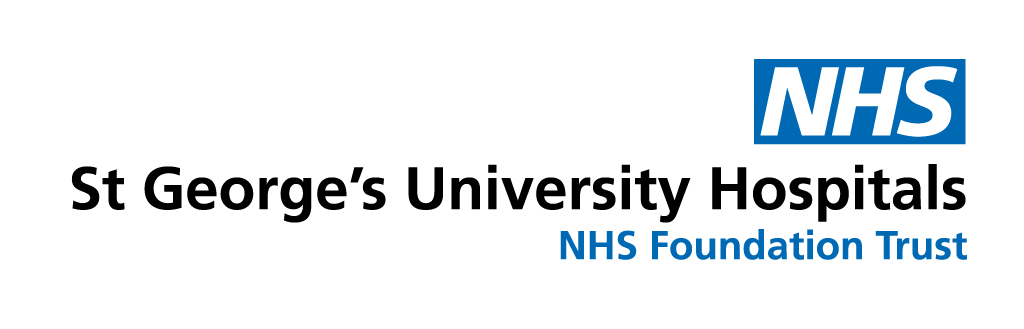 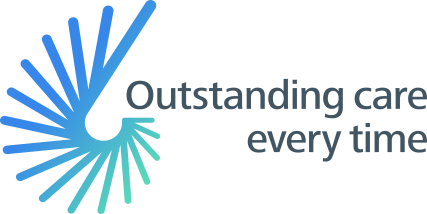 iClip Tips and Tricks
2. Documentation
Discharge Summary – OP Workflow
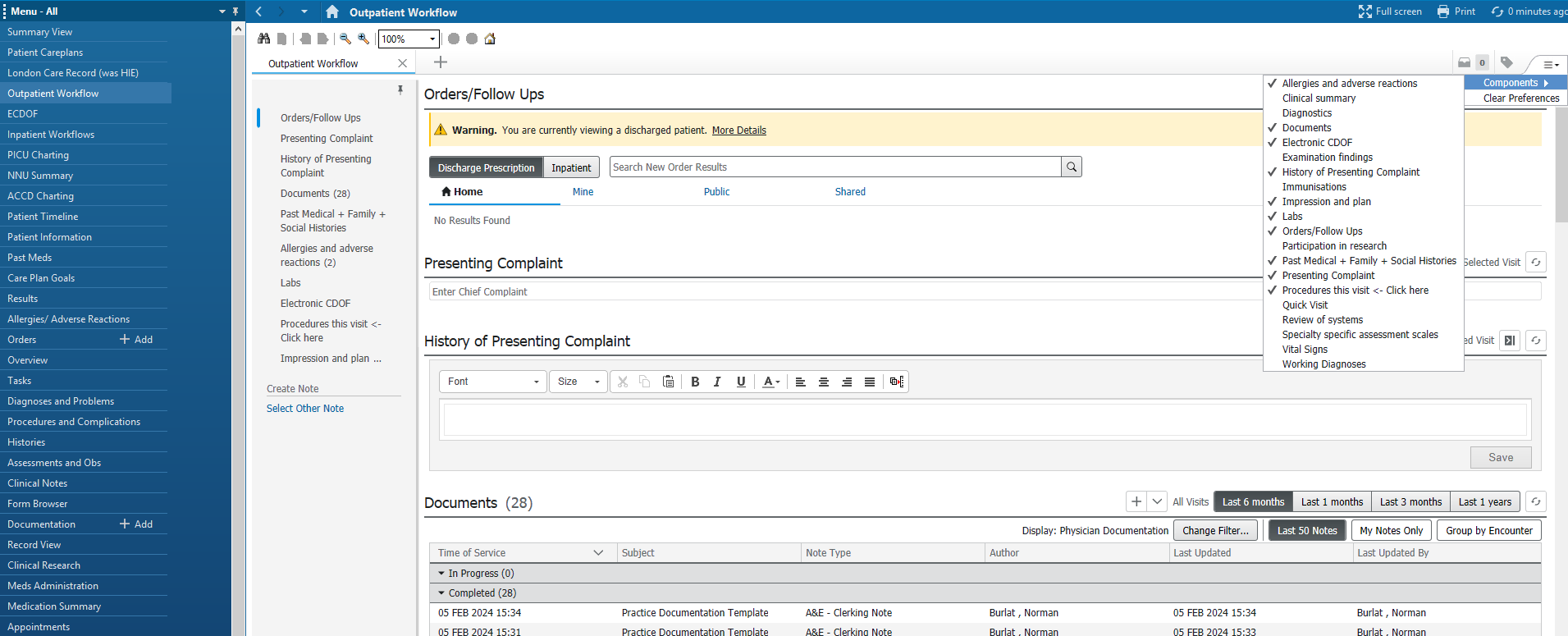 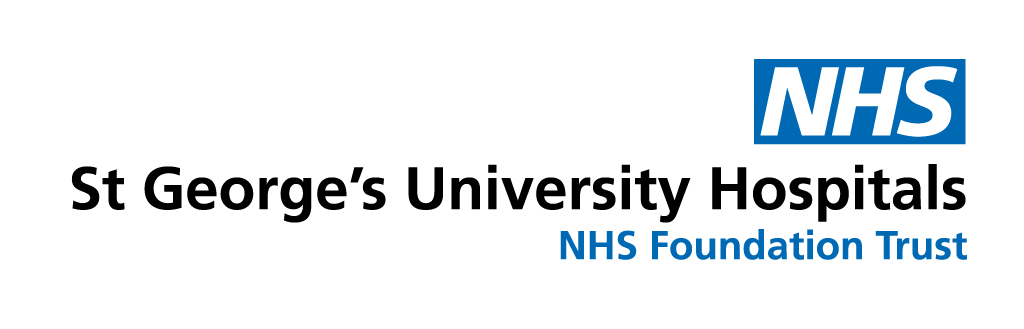 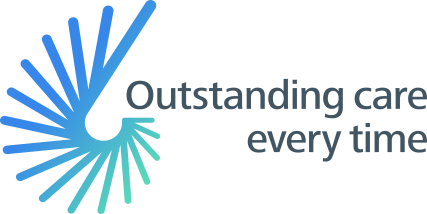 iClip Tips and Tricks
2. Documentation
Discharge Summary – OP Workflow
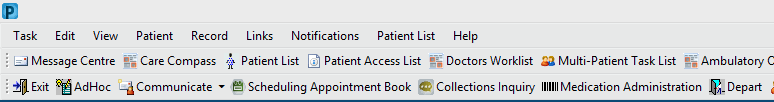 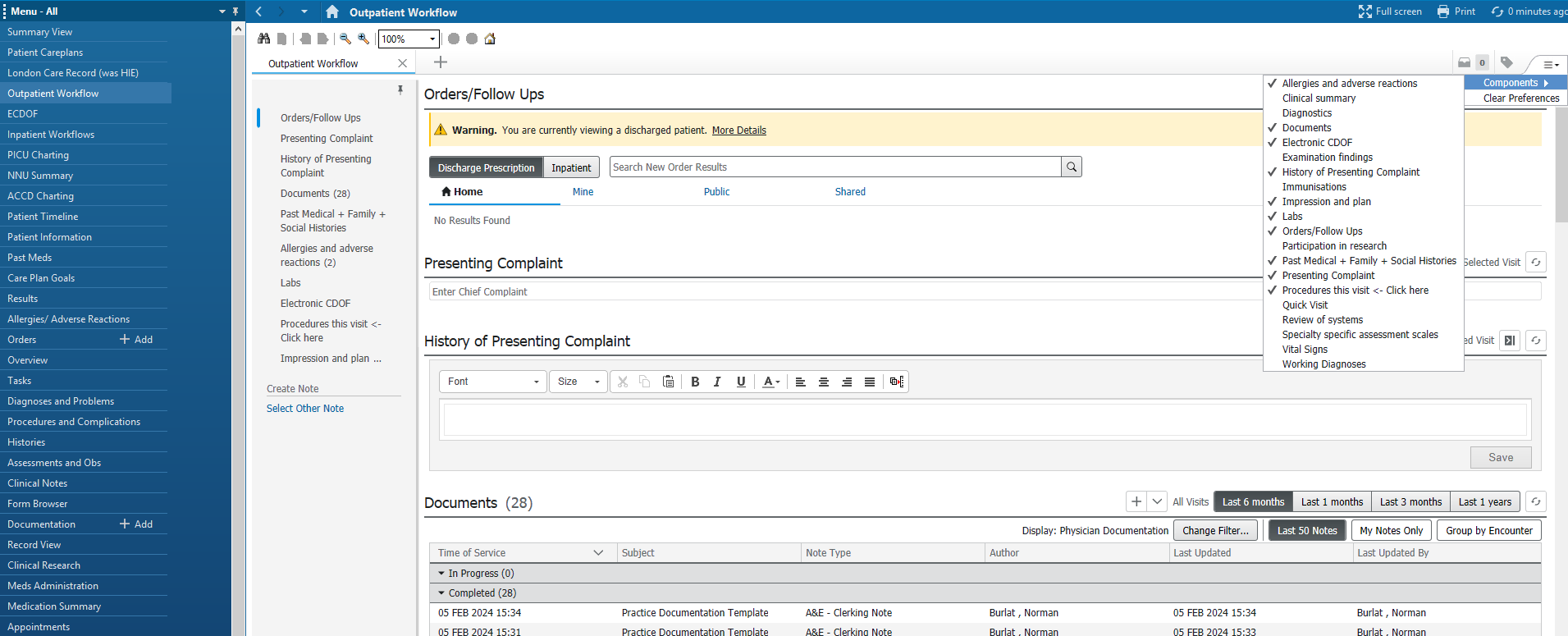 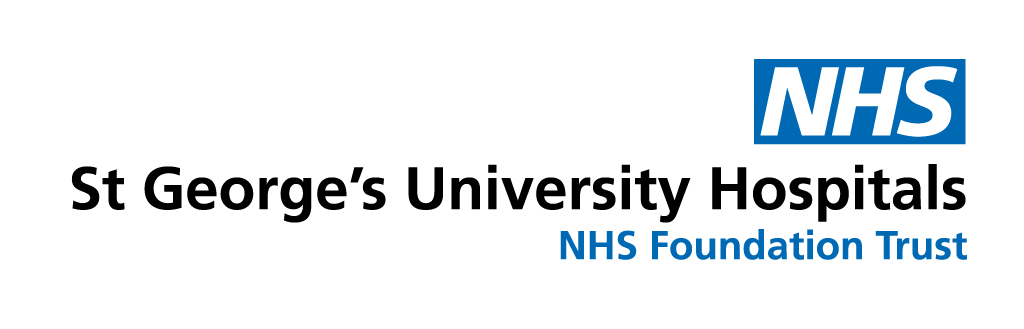 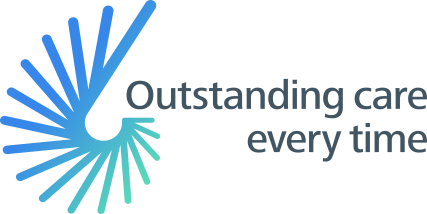 iClip Tips and Tricks
2. Documentation
Discharge Summary – OP Workflow
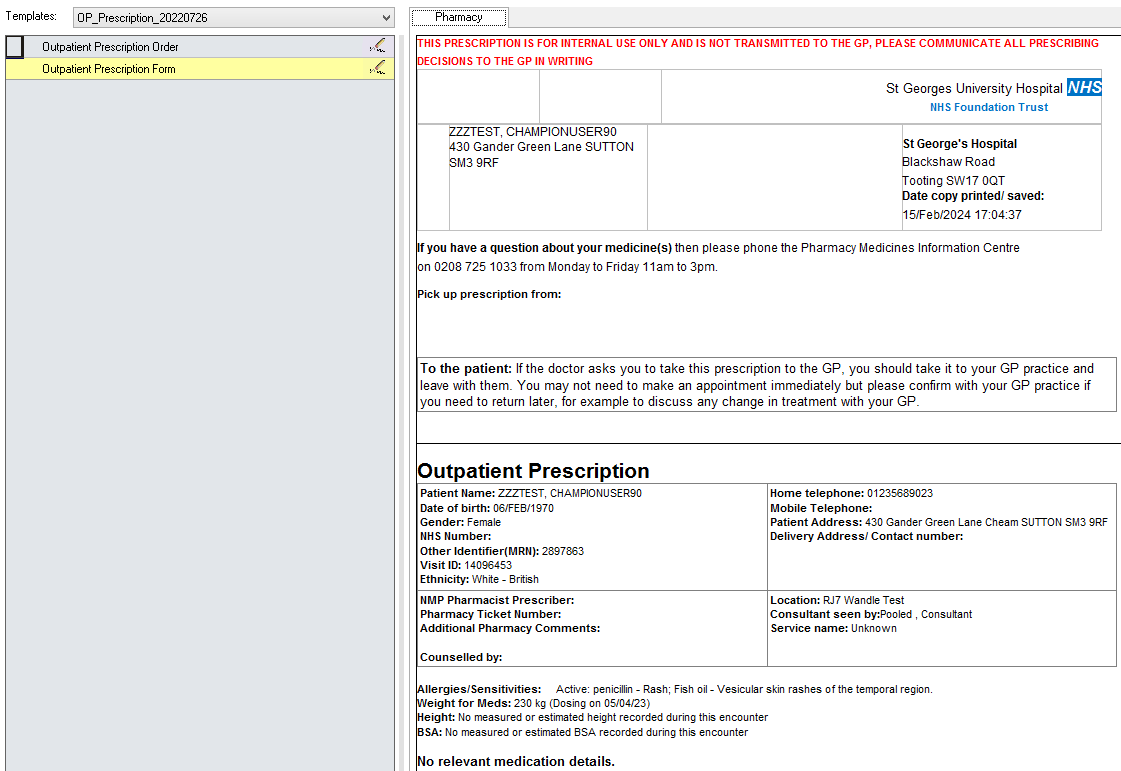 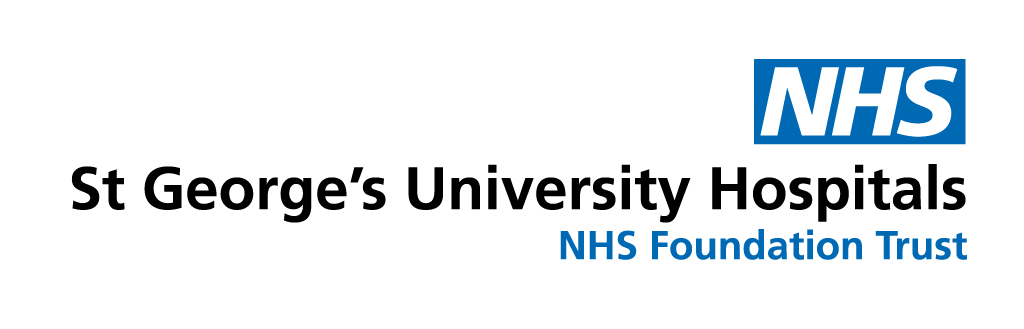 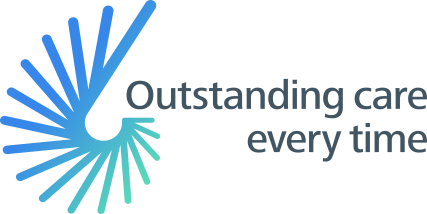 iClip Tips and Tricks
2. Documentation
Discharge Summary – OP Workflow
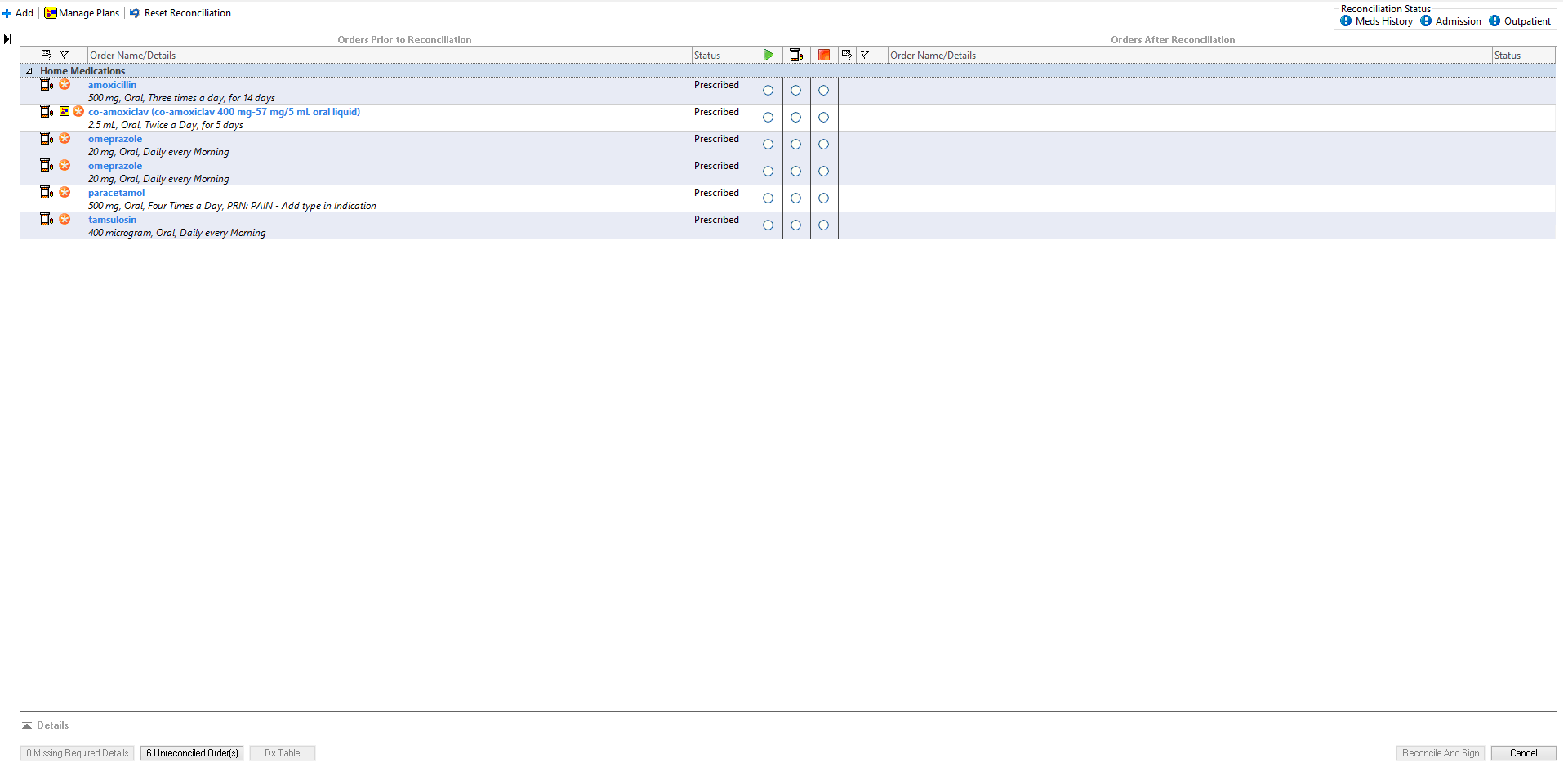 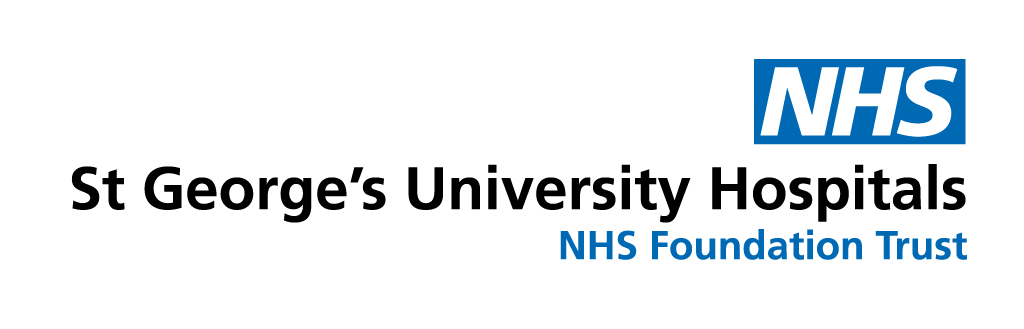 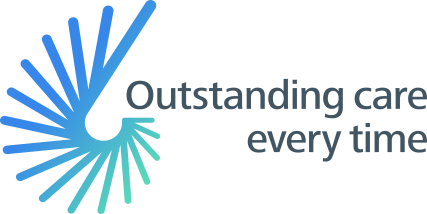 iClip Tips and Tricks
2. Documentation
ECDOF
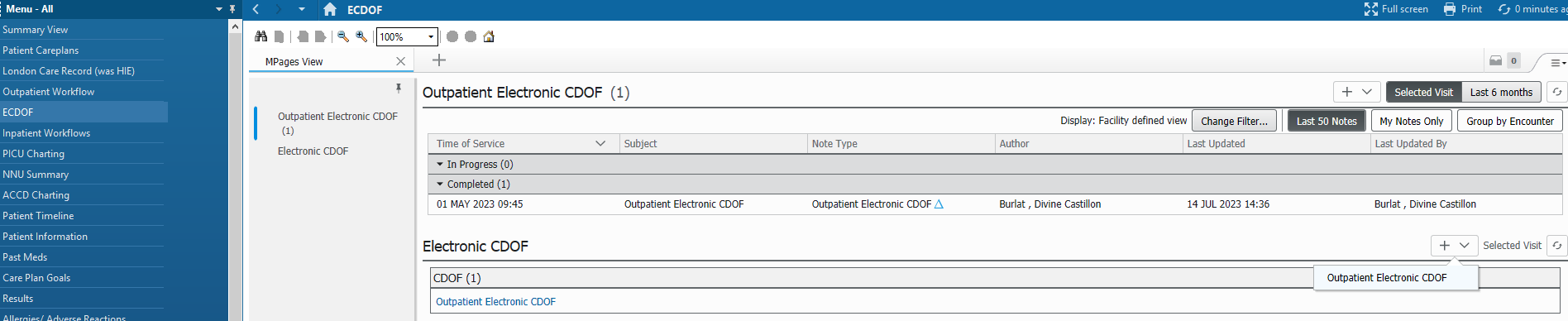 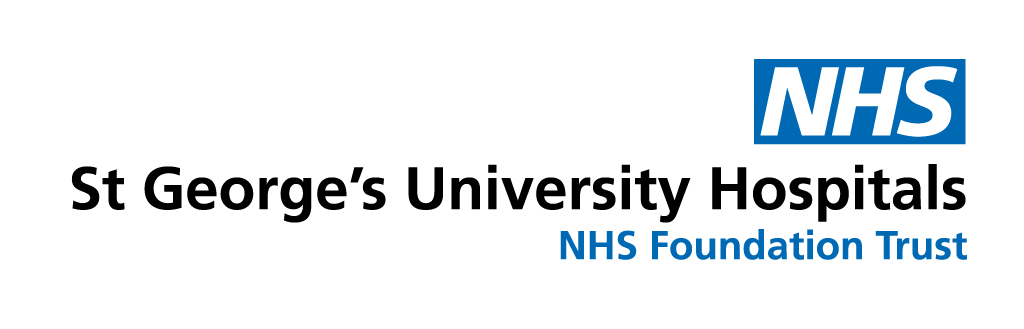 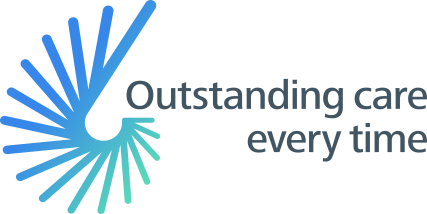 iClip Tips and Tricks
2. Documentation
ECDOF
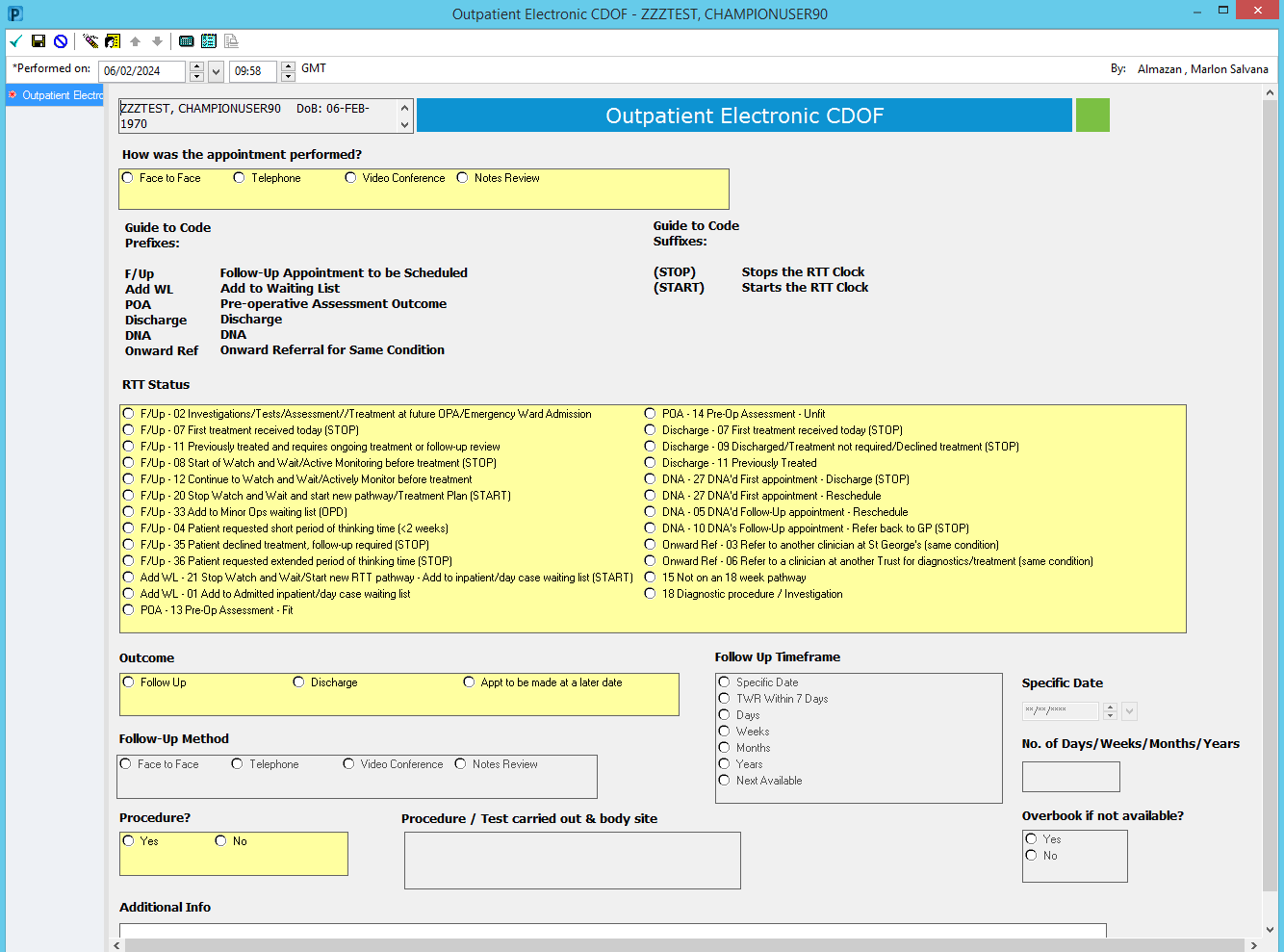 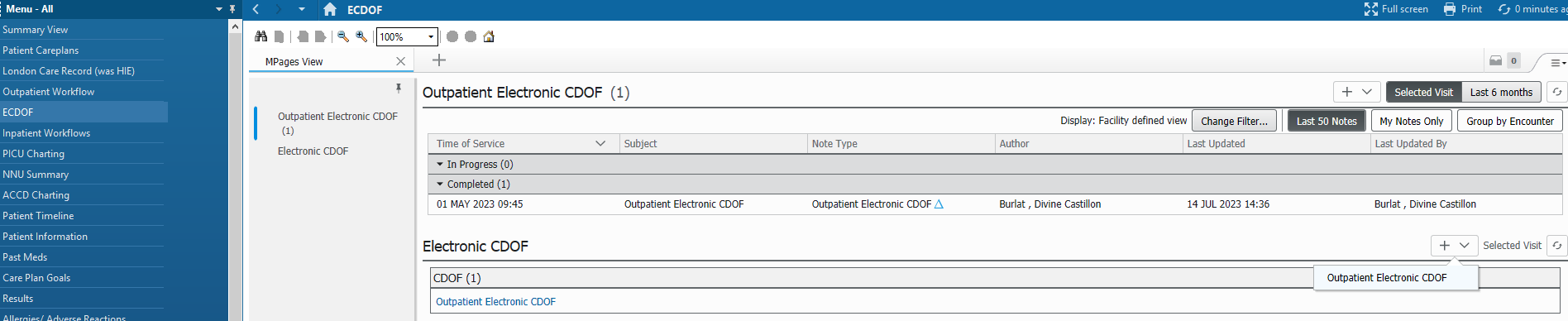 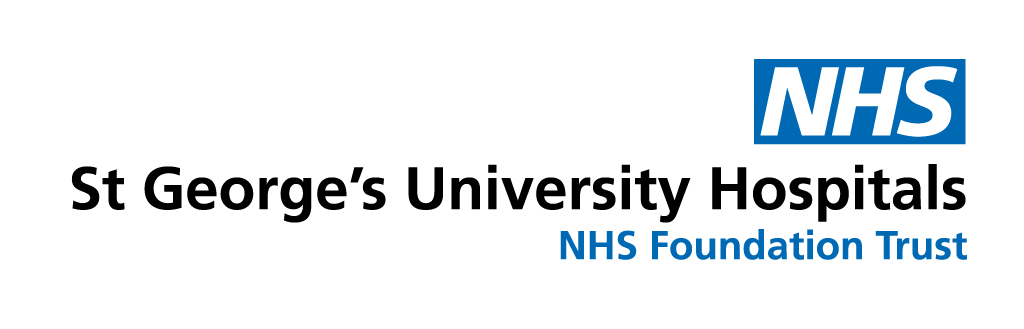 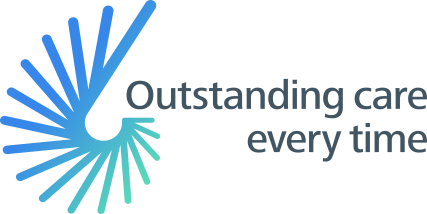 iClip Tips and Tricks
3. Ordering
Ordering Emergency Procedures
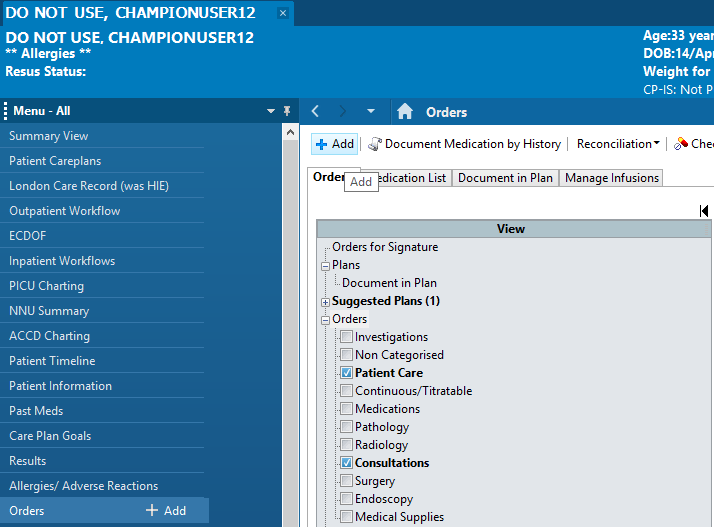 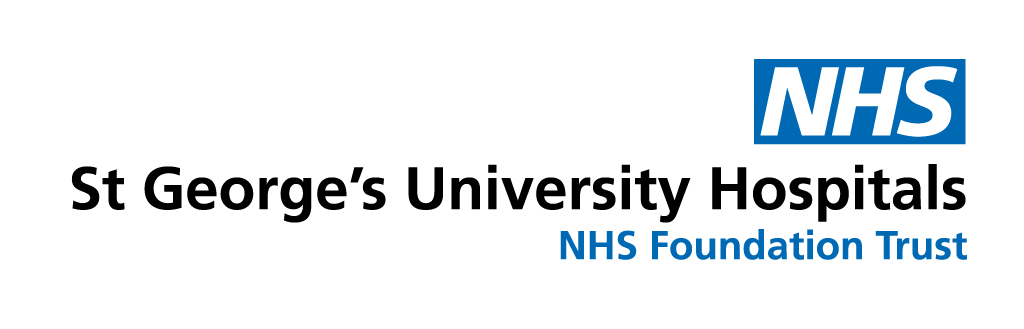 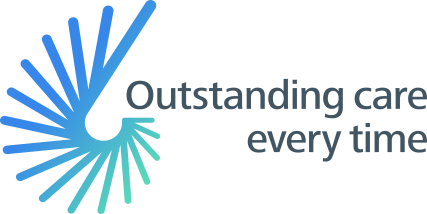 iClip Tips and Tricks
3. Ordering
Ordering Emergency Procedures
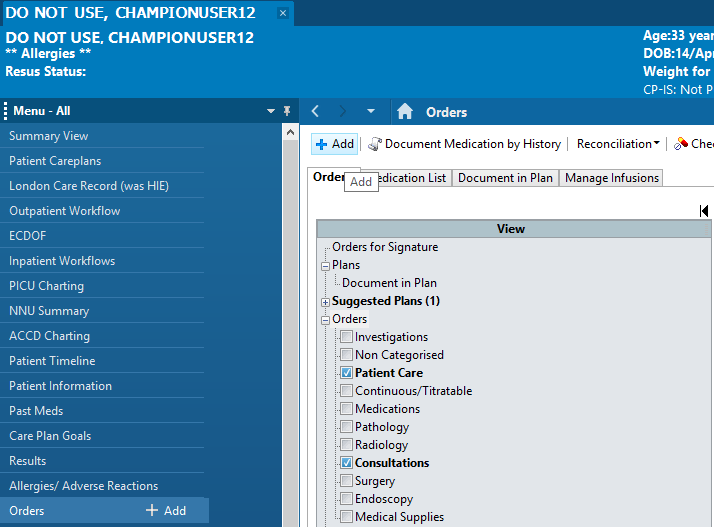 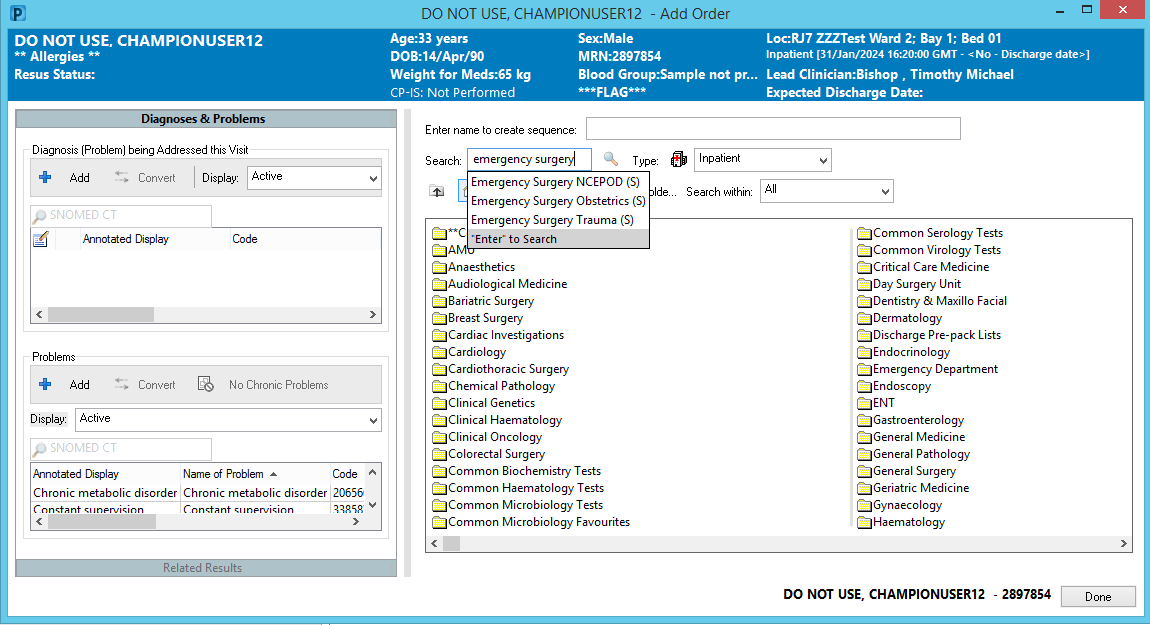 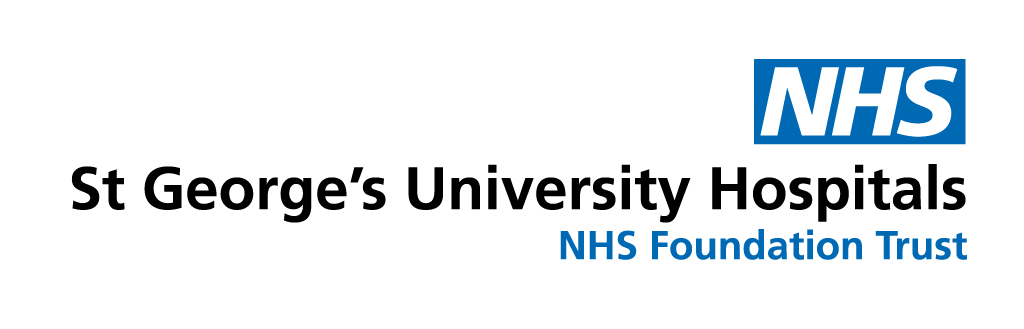 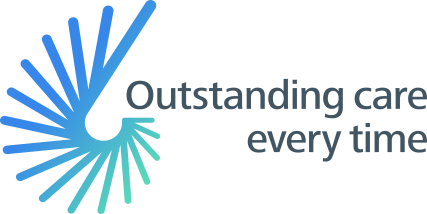 iClip Tips and Tricks
3. Ordering
Ordering Emergency Procedures
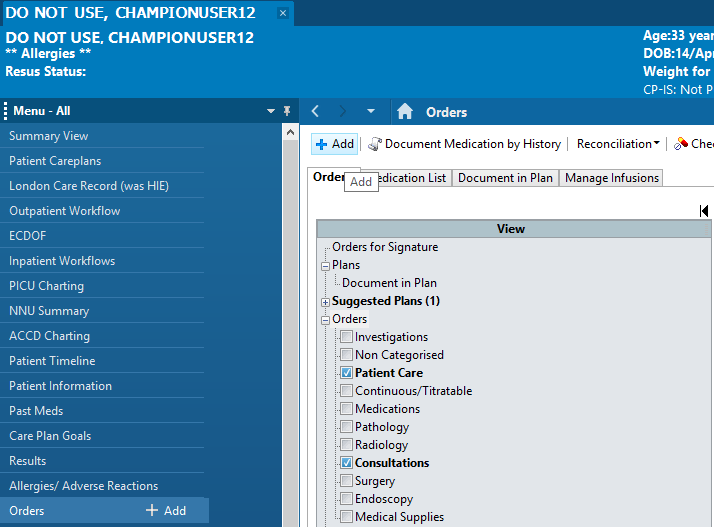 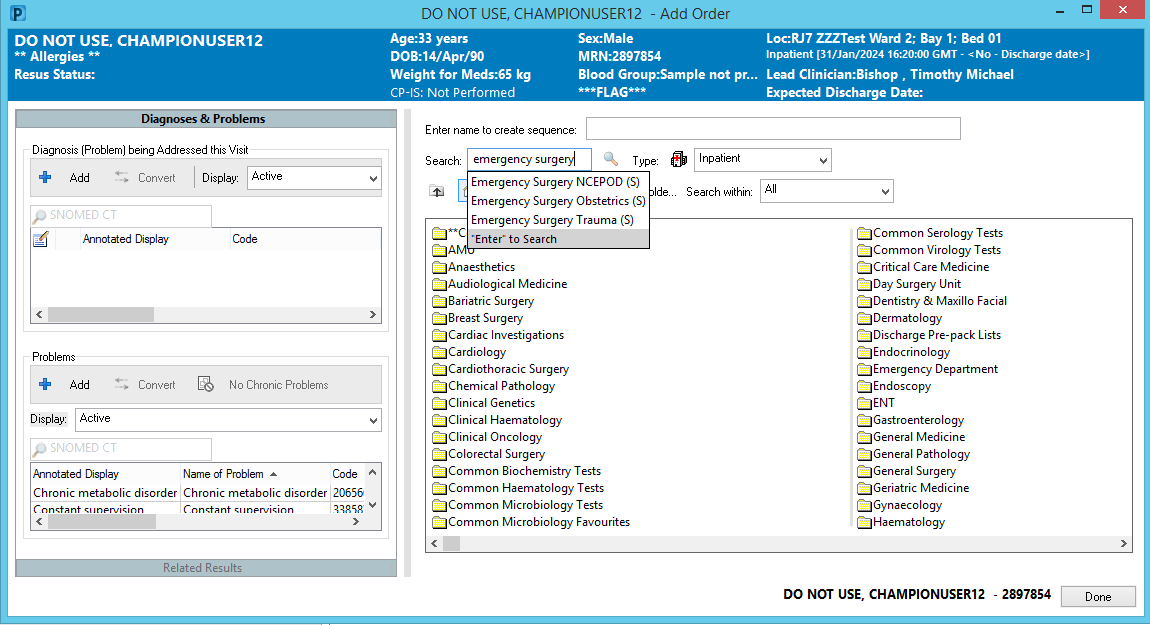 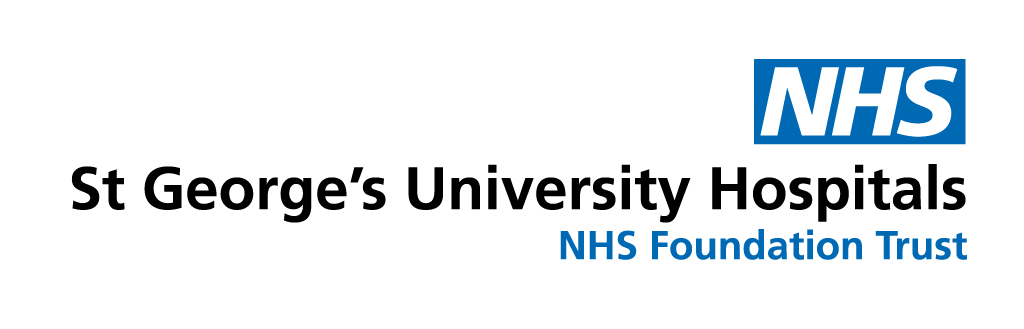 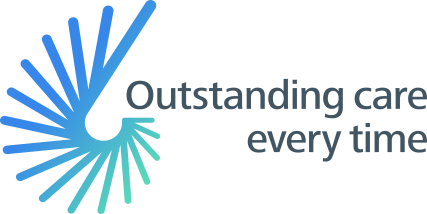 iClip Tips and Tricks
2. Ordering
Ordering Emergency Procedures – ensure to select the correct Surgical Area so the order will show in the Theatre Coordinator Emergency Appointment List and can book the case into a theatre.
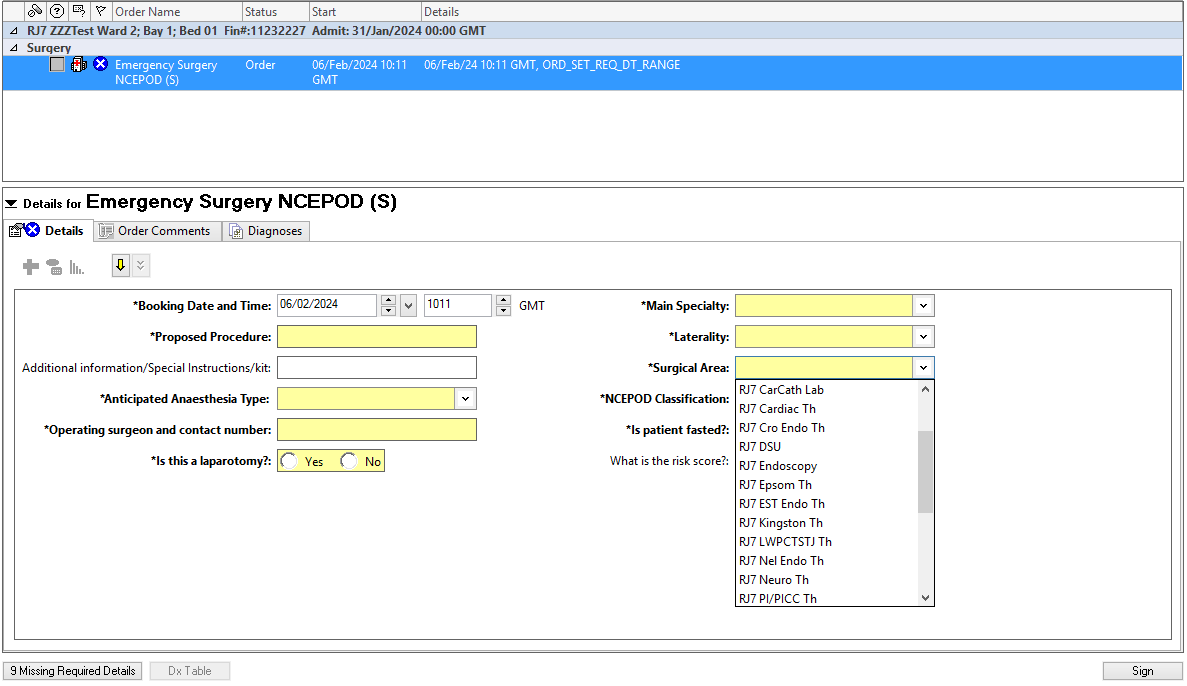 Any questions?